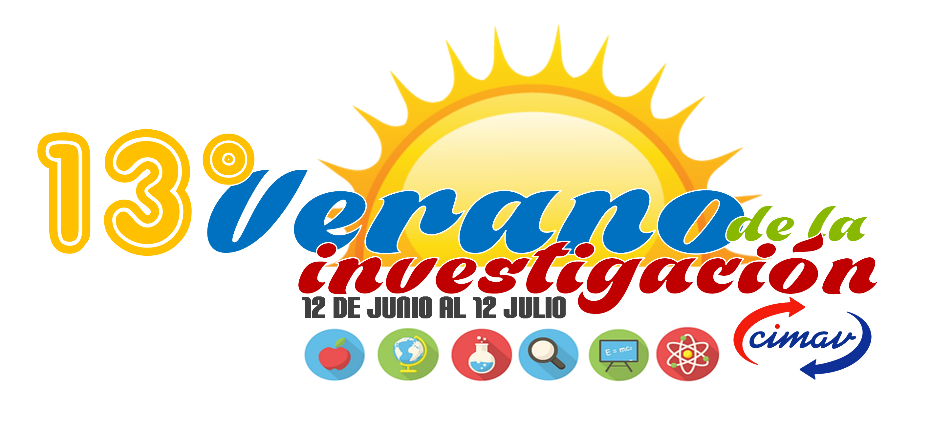 Síntesis de Nanotubos de Carbono Dopados con Nitrógeno Magnetizados para aplicación en Tratamientos Anticancer
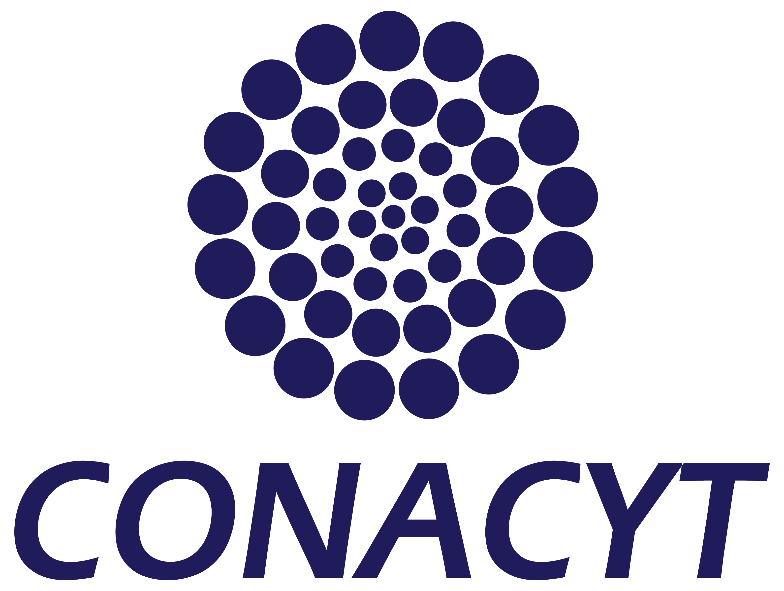 0,5 gr SDS
Campana
0,14 gr NTC
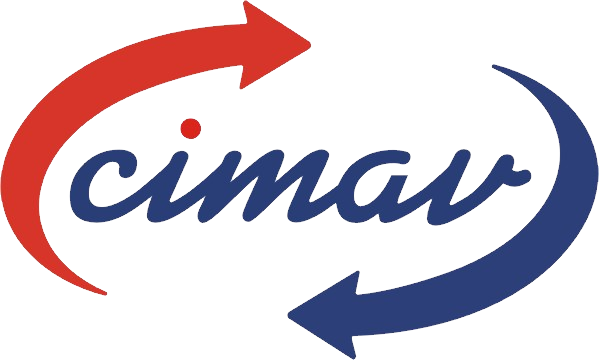 1 Hora Ultrasonido
Brayam Dario Santamaria Pedroza1, Alfredo Aguilar Elguezabal2, Manuel Roman Aguirre2, Jesus Angel2, Luis de la Torre Sáenz2, César Leiva2, Isabel Fombona2.
1Universidad Pontificia Bolivariana, Seccional Bucaramanga, Ecuela de Ingeniería, Facultad de Ingeniería Mecánica, Km 7 Vía Piedecuesta, Floridablanca | Santander , Colombia |
2Departamento de ingeniería y Química de Materiales, Centro de Investigación en Materiales avanzados S.C.; Miguel de Cervantes 120, Complejo Industrial Chihuahua | Chihuahua, Chihuahua | C.P. 31136.
Tubo de Cuarzo
Spray Neumático
Rotámetro
Thermolyne
800 °C
1000 cc/min
Ar
Horno Tubular
Flow
50 mL H2O destilada
BIBLIOGRAFÍA
RESUMEN
CONCLUSIONES
50 ml
Formación de magnetita por oxidación
60 mL/h
DRX
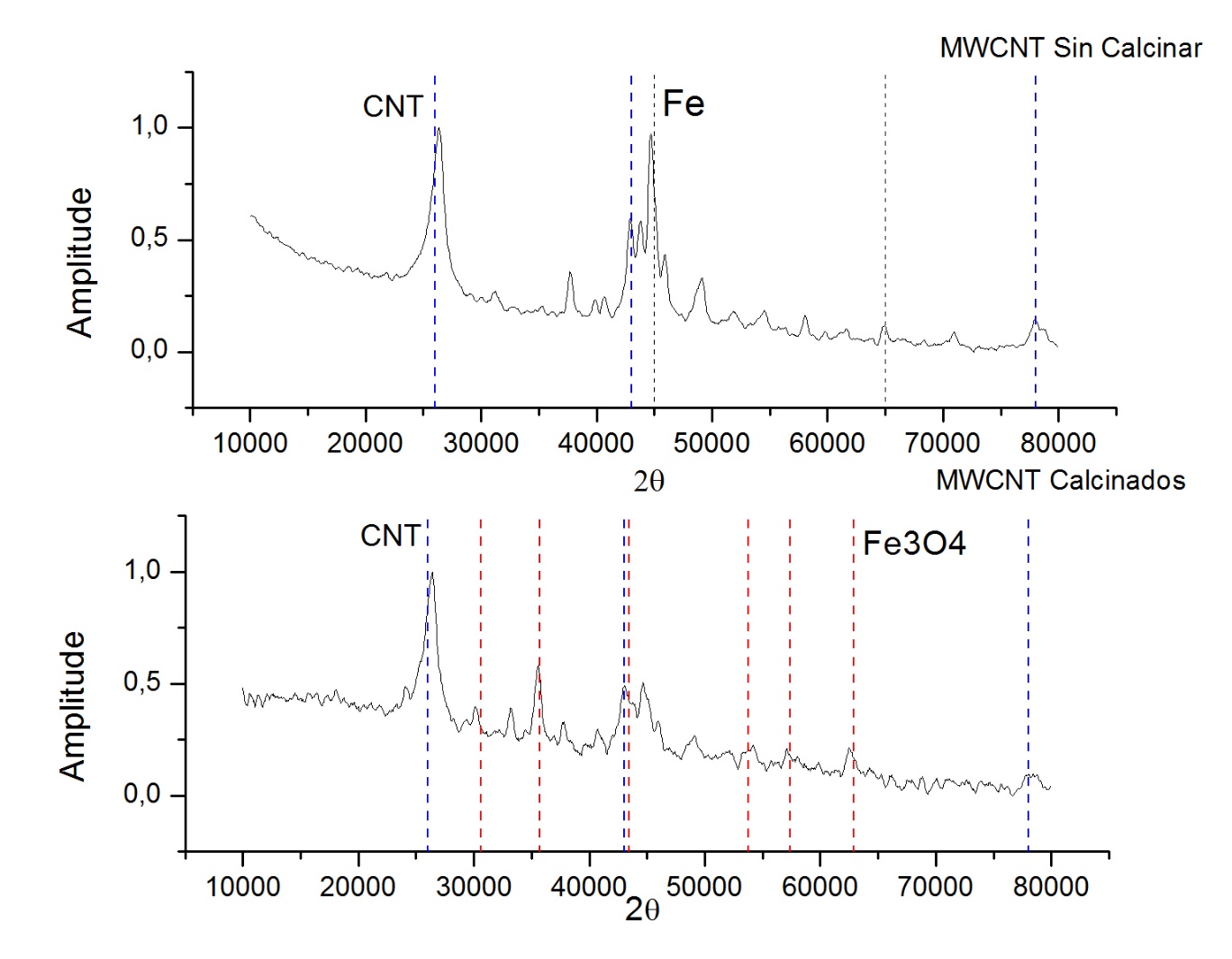 250 °C
Control de Temperatura
Dosificador
En el presente trabajo se realizó la síntesis de nanotubos de carbono de pared múltiple (MWCNTS) utilizando Ferroceno como catalizador y Acrilonitrilo como fuente de carbono y nitrógeno. Se dio un tratamiento térmico para mejorar sus propiedades magnéticas induciendo la formación de magnetita. Así los MWCNT-Fe3O4 disponen de área superficial y propiedades magnéticas para su uso como  vehículos para fármacos, así como átomos de nitrógeno que favorecen el anclaje de fármacos. El compósito MWCNTs por su geometría tiene potencial para su uso en tratamiento por hipertermia.
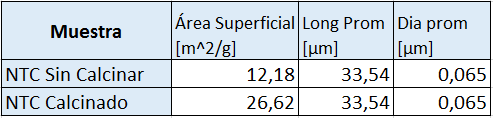 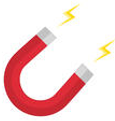 0,15 gr NTC
Thermolyne
Tabla 1. Resultados BET
250 °C
Tiempo de calcinación 1 Hora a condiciones atmosféricas
Fig. 4. Esquema de proceso de calcinación de los NTC
Dispersión estable de nos NTC en solución acuosa
INTRODUCCIÓN
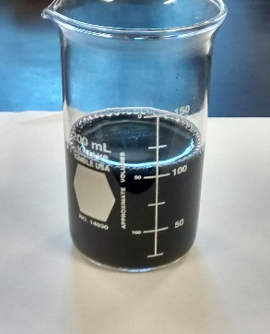 Fig. 6. Caracterización por Difracción de Rayos X (DRX)
1)
2)
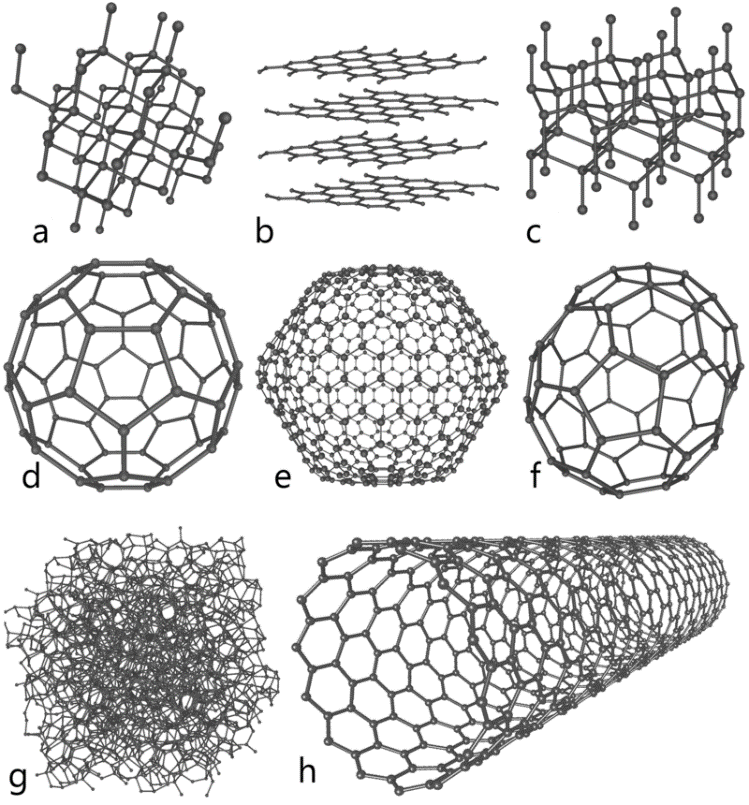 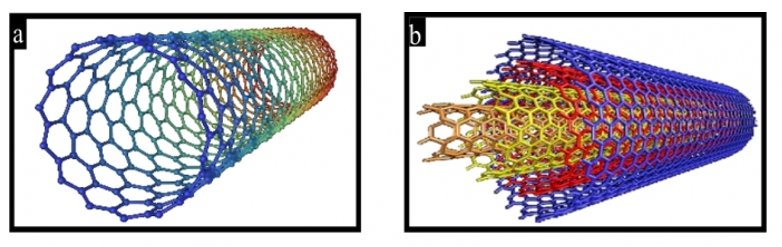 Isotermas BET
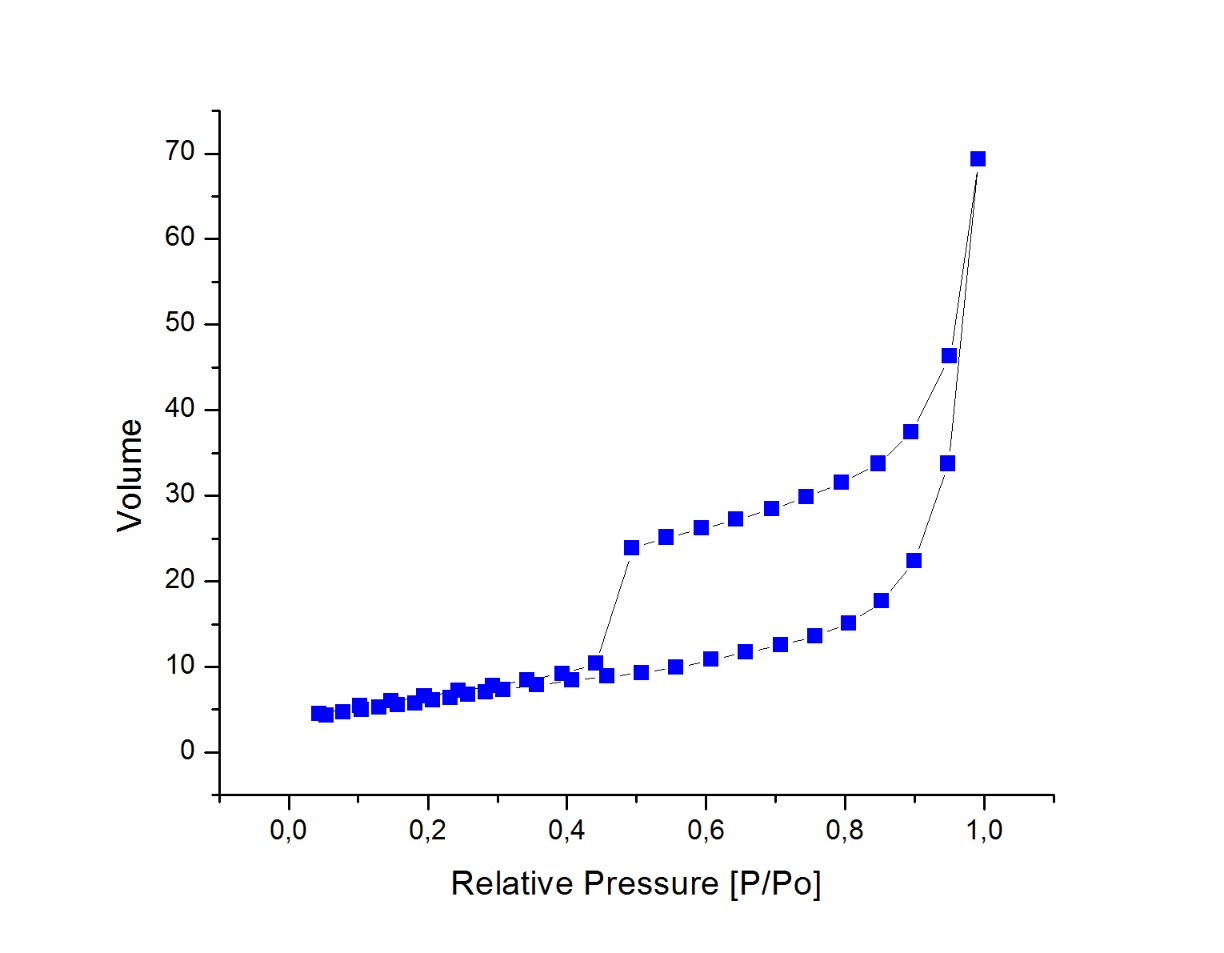 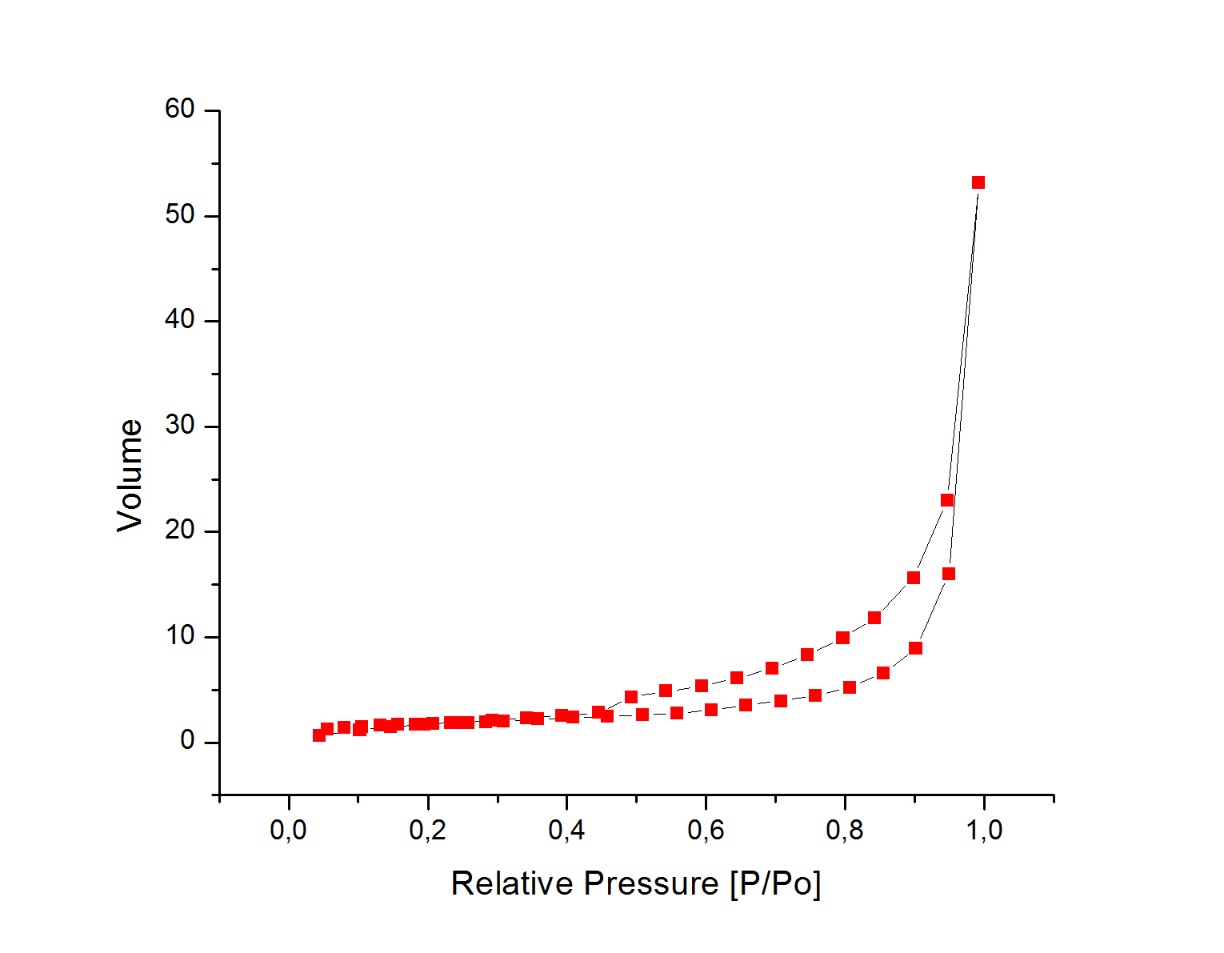 MWCNT Sin Calcinar
MWCNT Calcinados
Fig. 5. Esquema de proceso de dispersión por Ultrasonido
RESULTADOS
Fig. 1. Formas alotrópicas del carbono 1) a)Diamante b)Grafito c)Londaselita d)C60  e)C540 f)C70 g)Carbono amorfo h)NTC 2. a) NTC pared sencilla b) NTC pared múltiple.
Micrografías SEM y TEM
OBJETIVOS
b)
c)
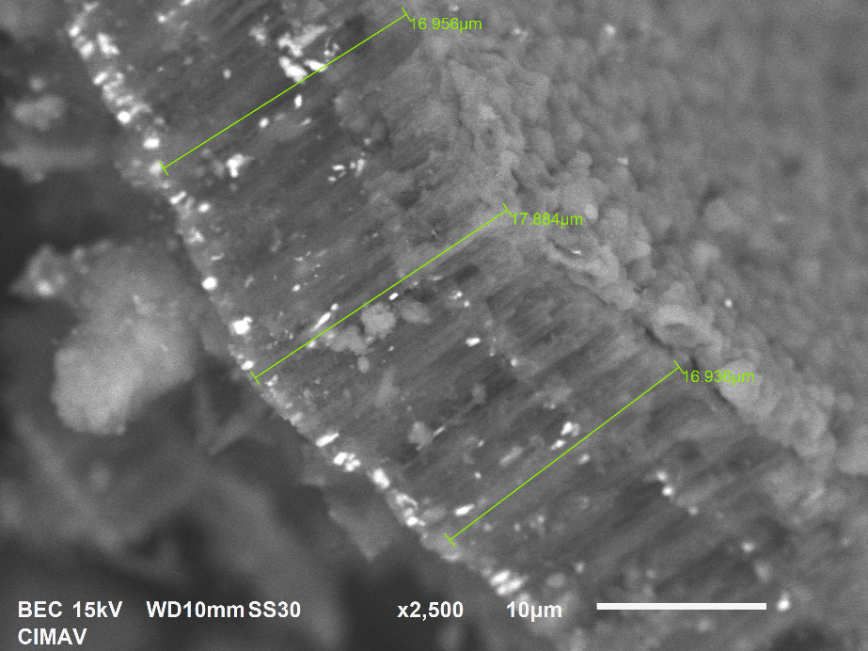 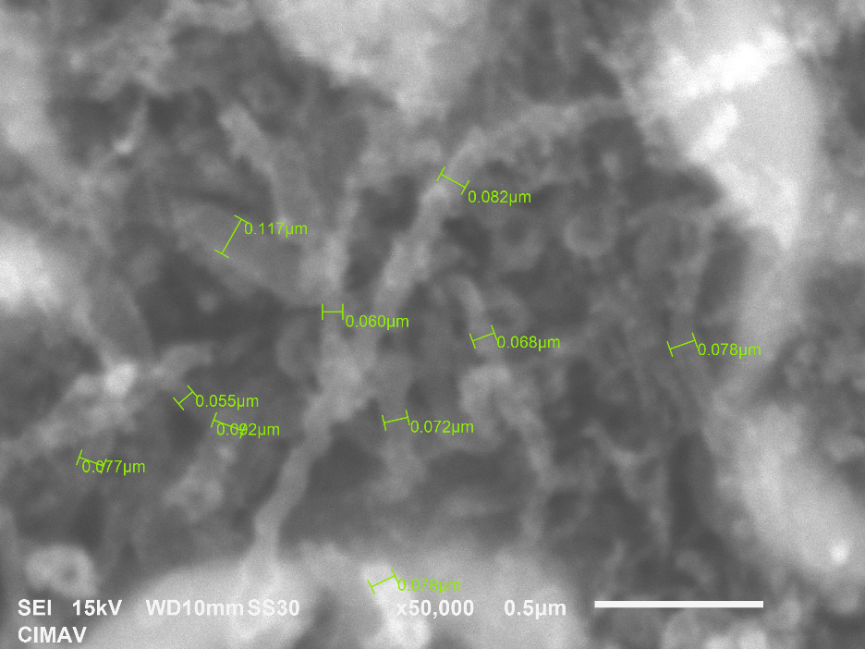 Fig. 7. Isotermas BET
Realizar síntesis de MWCNTs con Acrilonitrilo C3H3N como precursor y Ferroceno como catalizador, con propiedades magnéticas para usarlos como vehículos de fármacos o compuestos terapéuticos dirigidos a las zonas de interés que presenten tejido y células tumorales en tratamientos para combatir problemas como cáncer.
a)
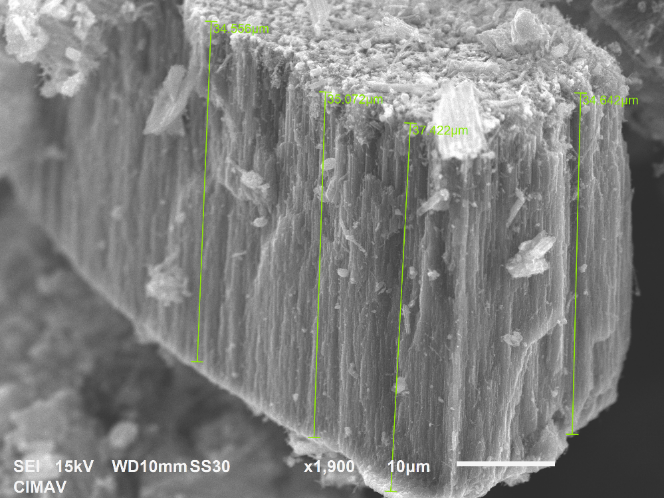 Es posible la formación de magnetita F3O4 en los MWCNTs con precursor Acrilonitrilo C3H3N y catalizador de Ferroceno mediante la oxidación de las partículas de hierro presentes después de la síntesis por el proceso de calcinación a condiciones ambiente. 
Se puede realizar una dispersión estable de los MWCNTs en un solución acuosa con surfactante Dodecyl Sulfato de Sodio (SDS) mediante ultrasonido.
Es posible dirigir los NTC magnetizados a una zona específica en un sistema de circulación de fluido acuoso y su respectiva.
PROCESO EXPERIMENTAL
Síntesis de NTC
f)
d)
e)
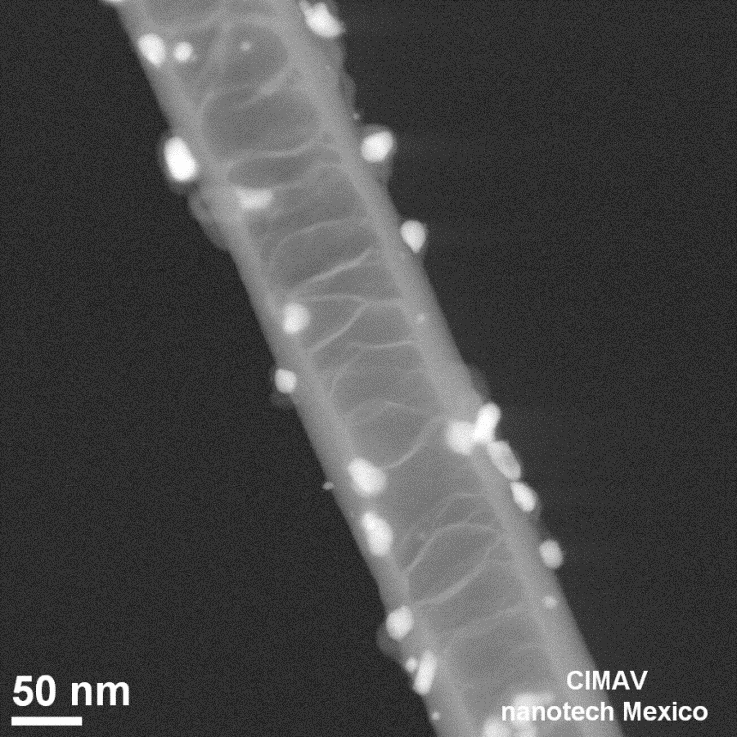 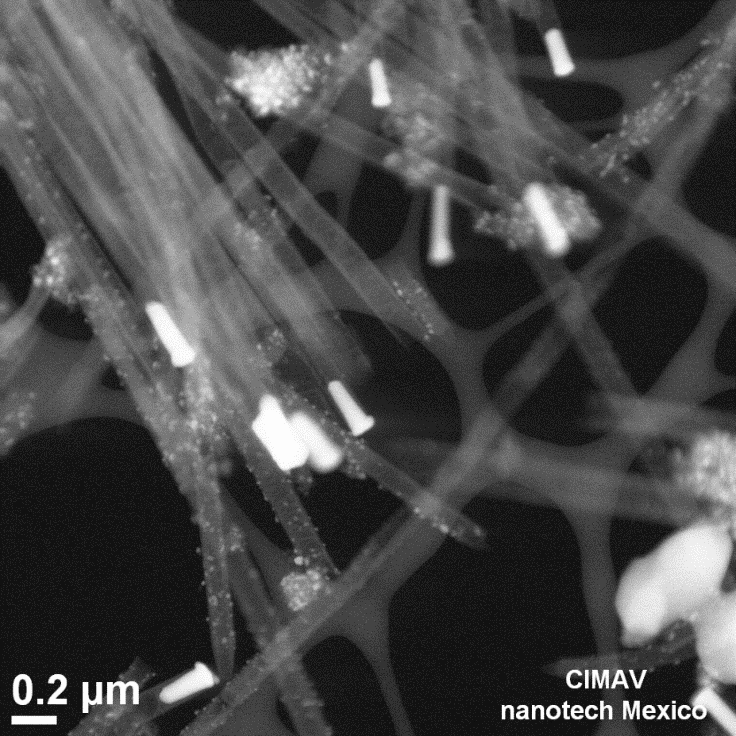 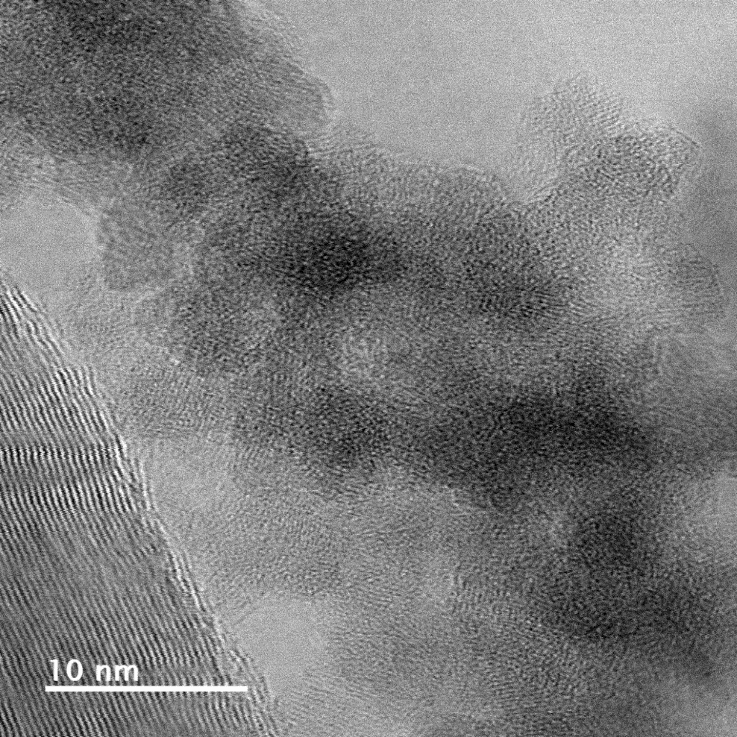 A. Aguilar-Elguézabal, W. A.-Y. (2005). Study of carbon nanotubes synthesis by spray pyrolysis and model of growth. DIAMOND AND RELATED MATERIALS, 7.
Junrong Yu, N. G. (2006). Controlling the dispersion of multi-wall carbon nanotubes in aqueous surfactant solution. CARBON, 6.
Reiner Oropesa-Nuñez, J.-H. U.-J. (2012). Las nanopartículas como portadores de fármacos: características y perspectivas . ResearchGate, 21.
Víctor Manuel Valdespino-Gómez, V. E. (2007). Terapias moleculares dirigidas en los pacientes con cáncer: logros y perspectivas. medigraphicArtemiza, 12.
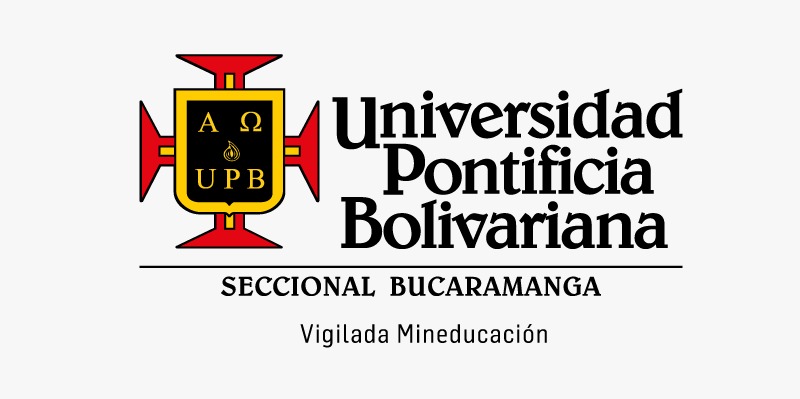 Fig. 6. Micrografías SEM a) Longitud promedio 33,54 µm b) vista retrodispersa BET c) Diámetro promedio 0,065 µm d) NTC Calcinado forma de dispersión de las partículas de hierro y óxidos e) Crecimiento del NTC a partir de semilla de Fe f) Ordenamiento atómico de la muestra
Fig. 3. Esquema de Síntesis de NTC por método Spray Pirolisis